Муниципальное автономное образовательное учреждение дополнительного образования « Центр детского творчества»   р. п. Красные Баки  Нижегородской обл.
Презентация по изобразительному искусству
Тема: «Снегирь».
Разработал:
педагог дополнительного образования  
1 категории 
Mаякова Людмила Витальевна.


    2014г.
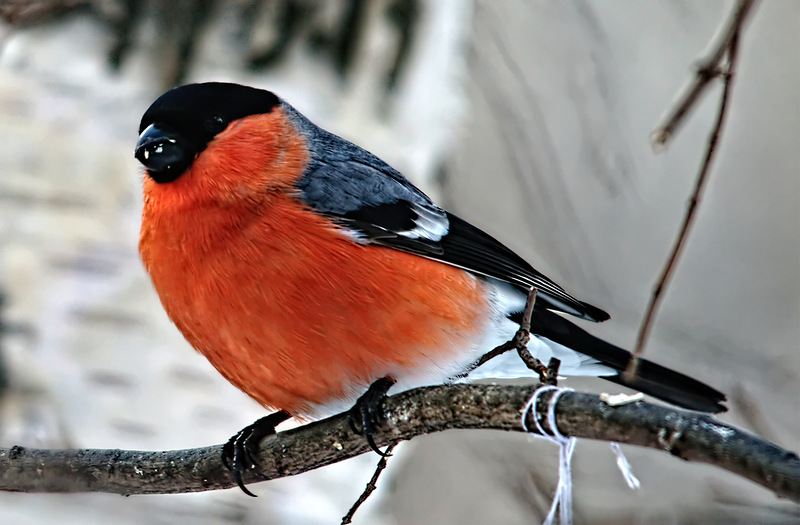 Сидят на ветках снегири,
Сияют, словно фонари.
Их тёплый, розоватый цвет-
 Как будто солнышка привет.
1.На листе бумаги  в центре нарисуем большой круг.
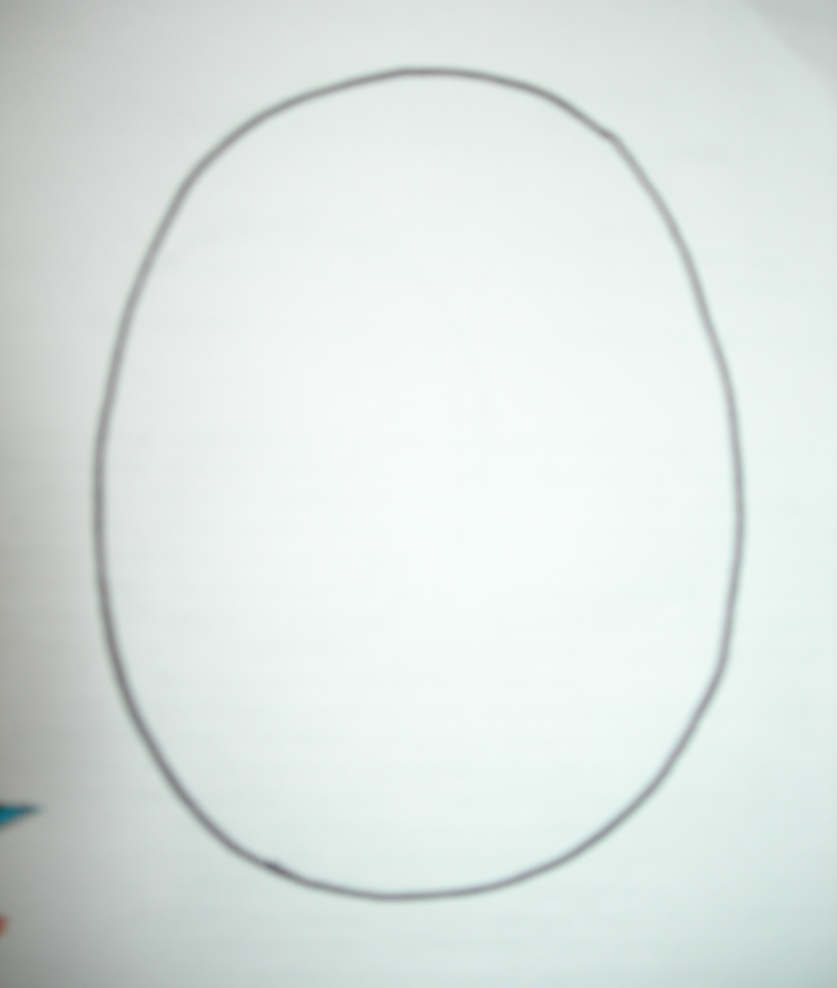 2. Внутри большого круга  сбоку нарисуем  еще маленький кружок(это будет голова снегиря).
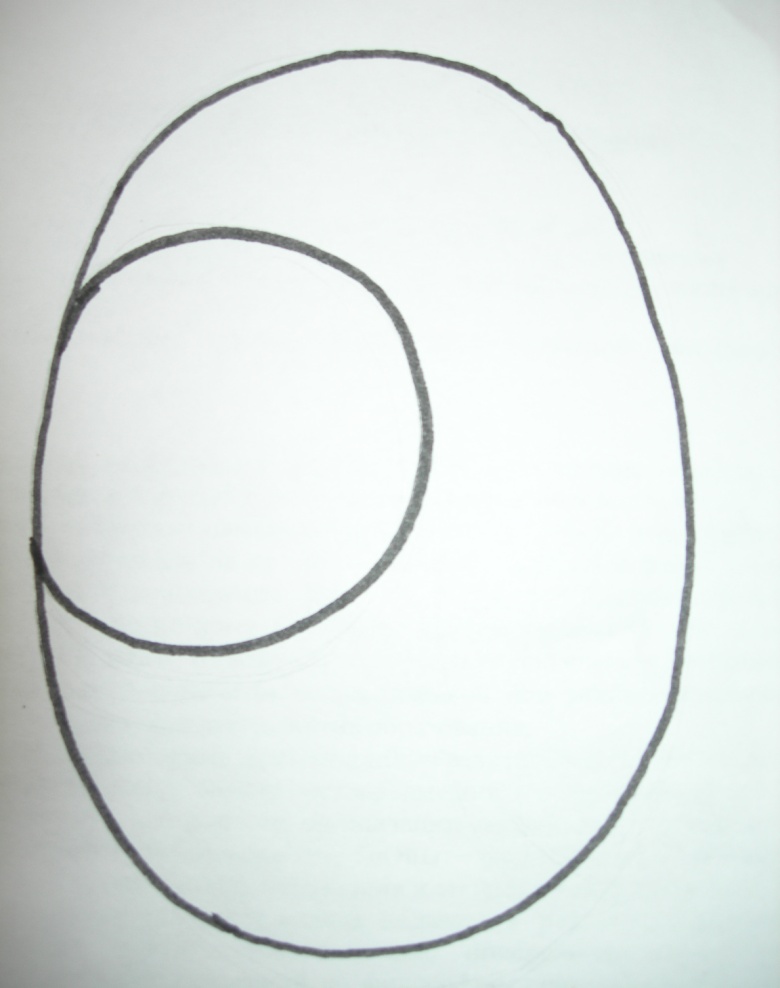 3. От маленького кружка рисуем изогнутую линию(спинку)  и обводим нижнюю часть круга(это будет грудка).
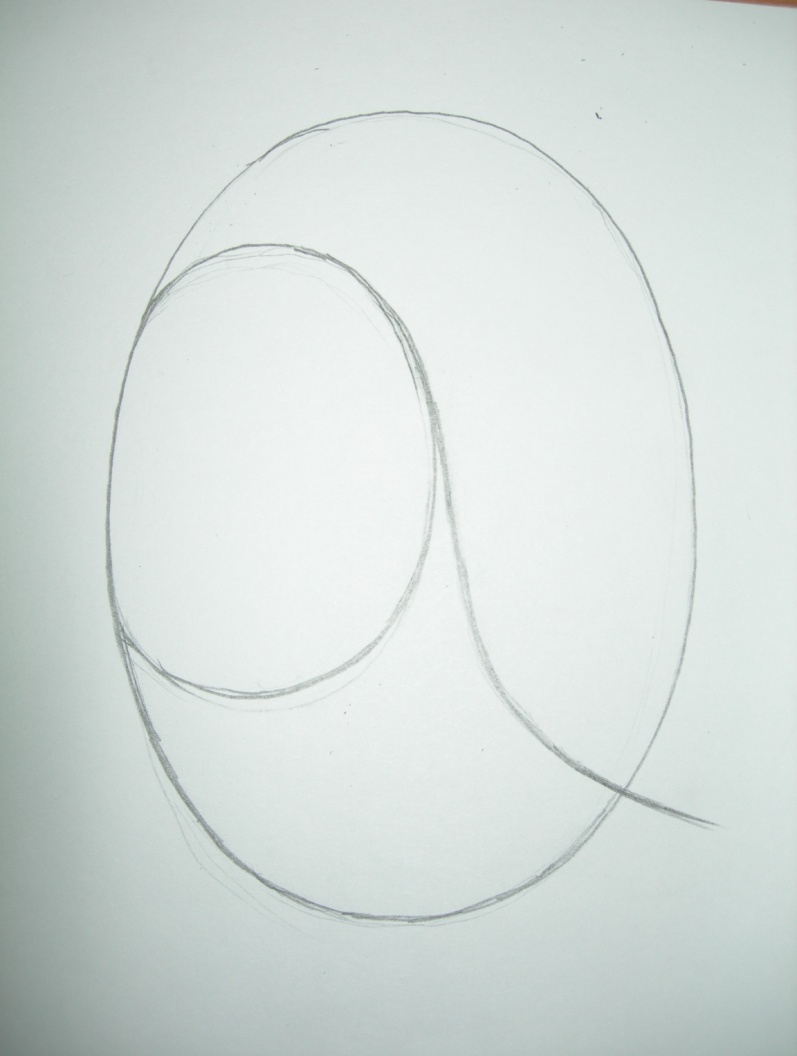 4. Стираем ластиком внутреннюю часть кружочка, подрисуем хвост  и нарисуем снегирю крылышко.
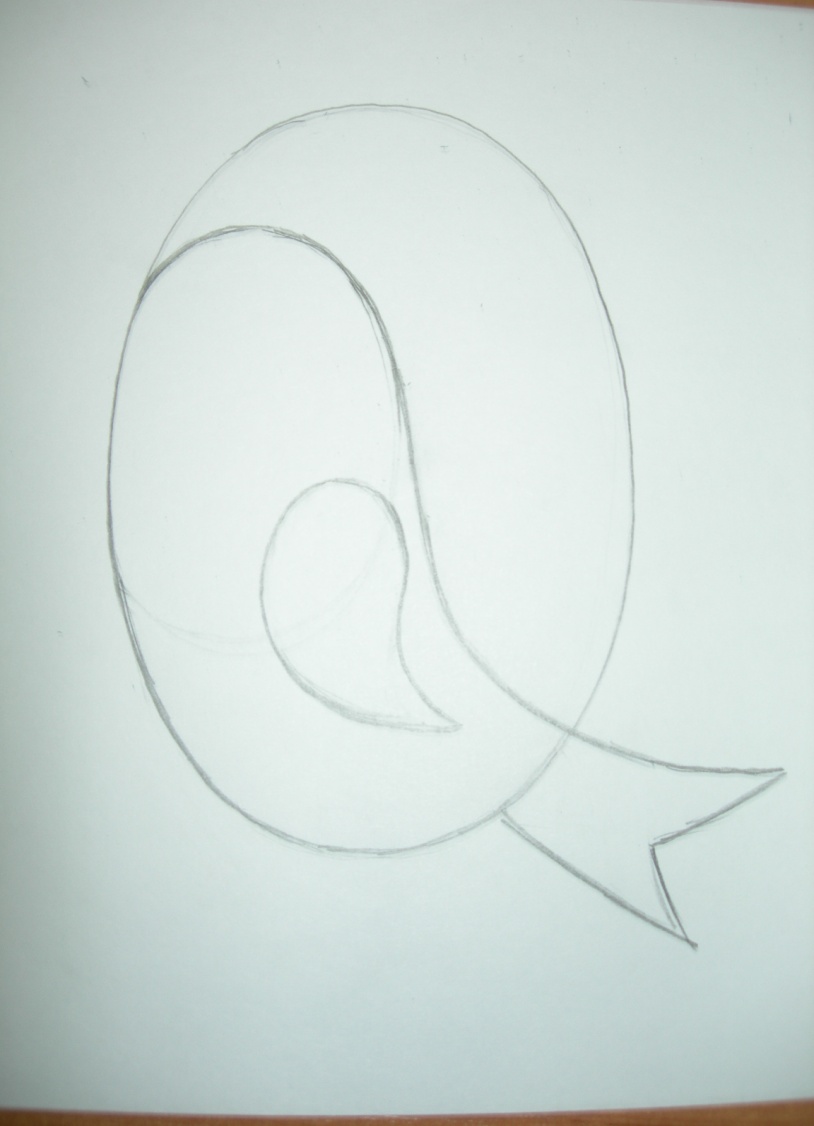 5. Рисуем  снегирю глазик и клюв, сотрем ластиком  лишнюю полоску на хвостике.
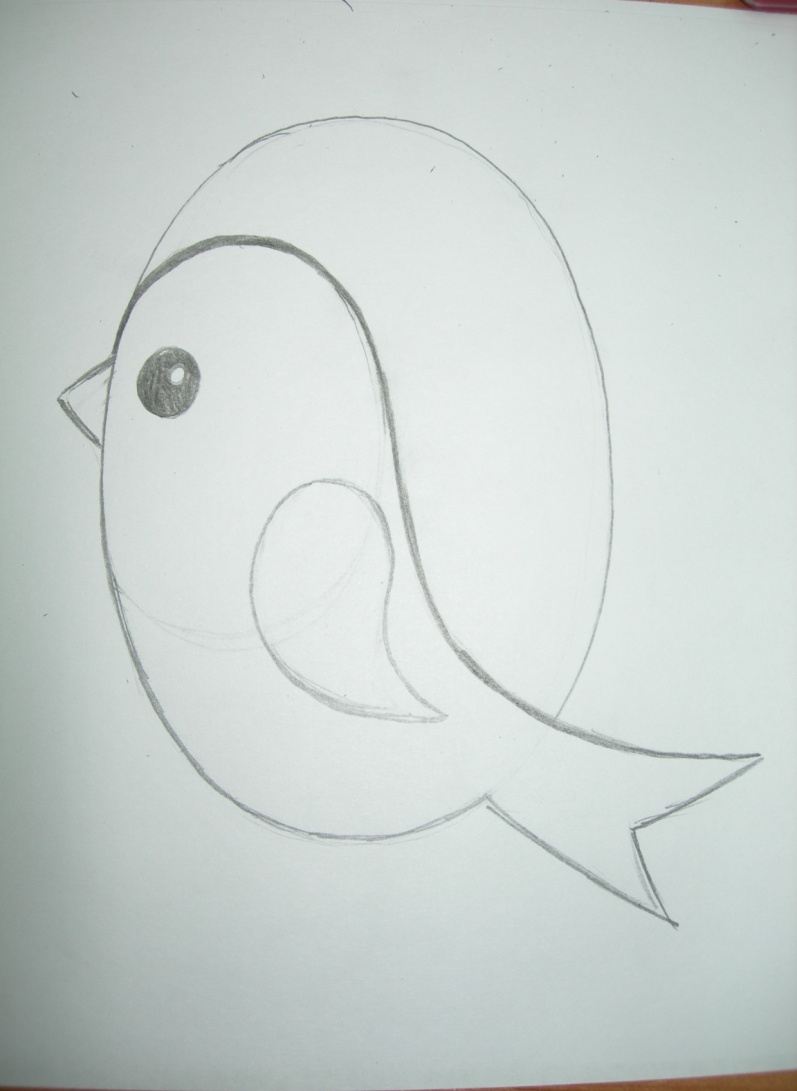 6. Нарисуем лапки и проведём линию вдоль  туловища снегиря и дорисуем на крылышке полоски.
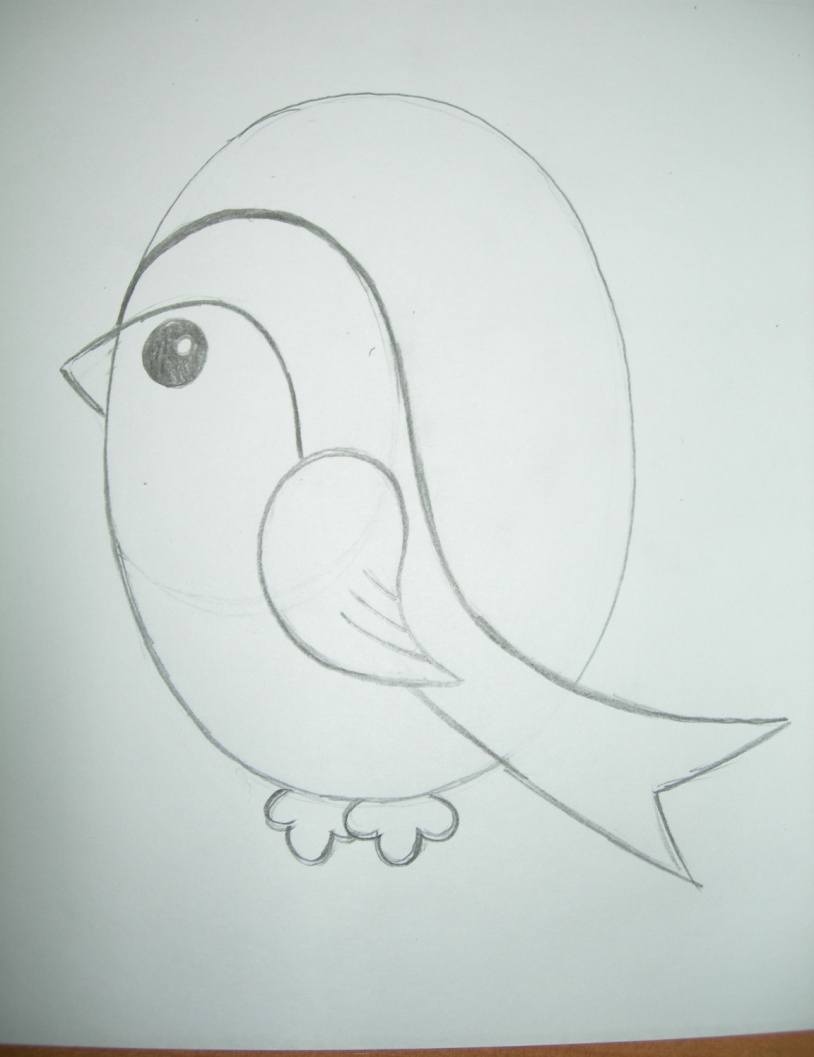 7. Стираем ластиком все лишние линии.
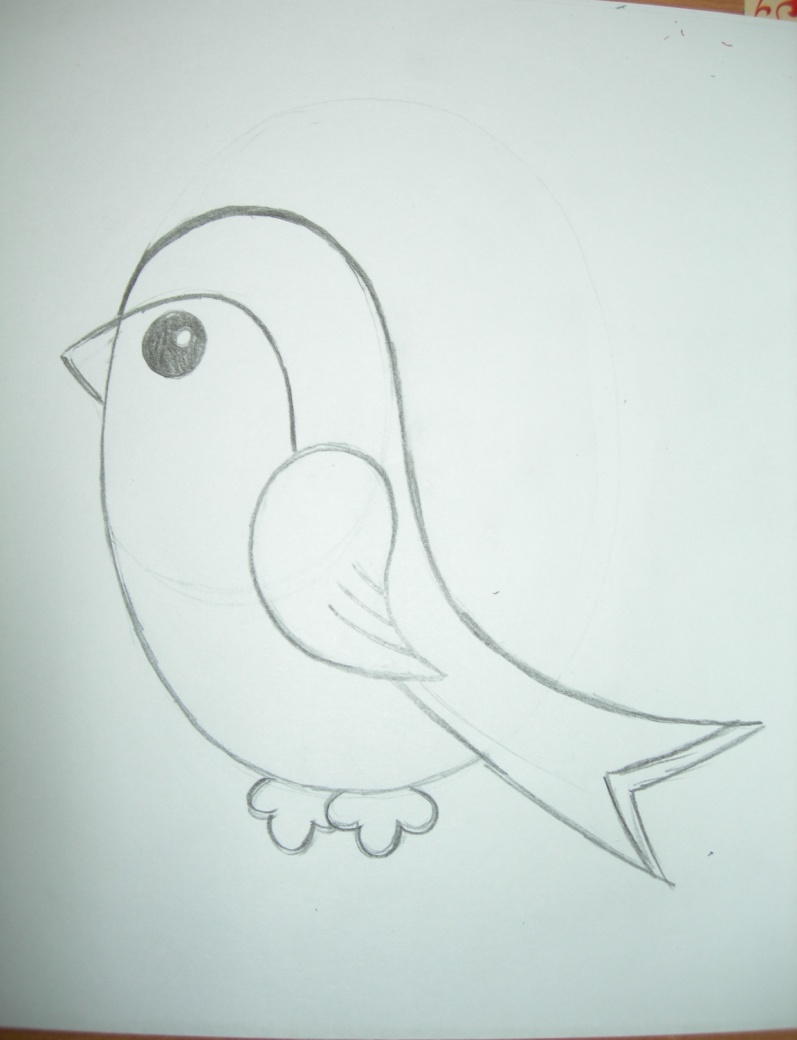 9.Нарисуем  ветку и раскрасим снегиря.
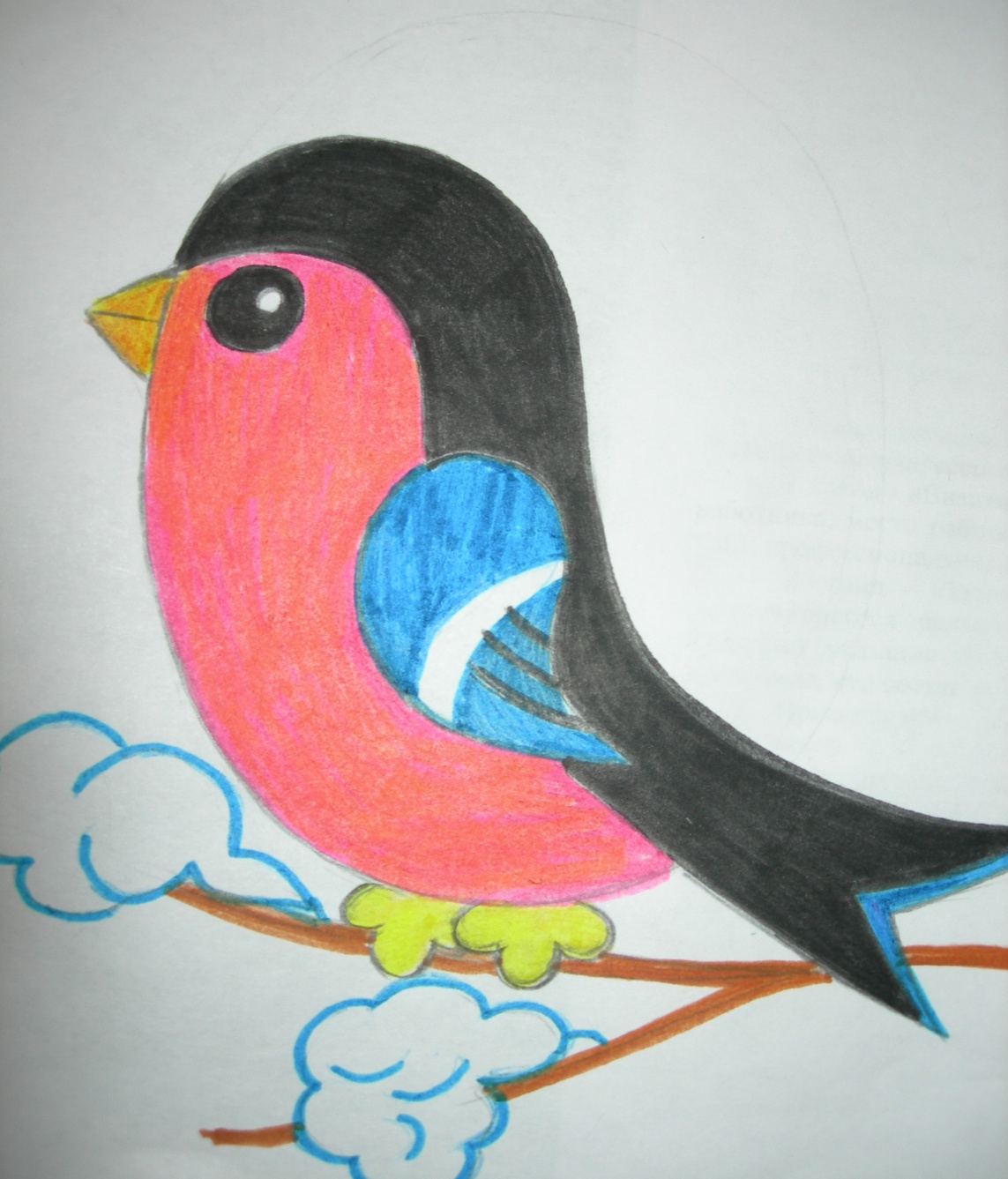 Список литературы.
1. http://mamaschool.ru/stixi/stixi-pro-snegirya2. images.yandex.ru›фото снегири